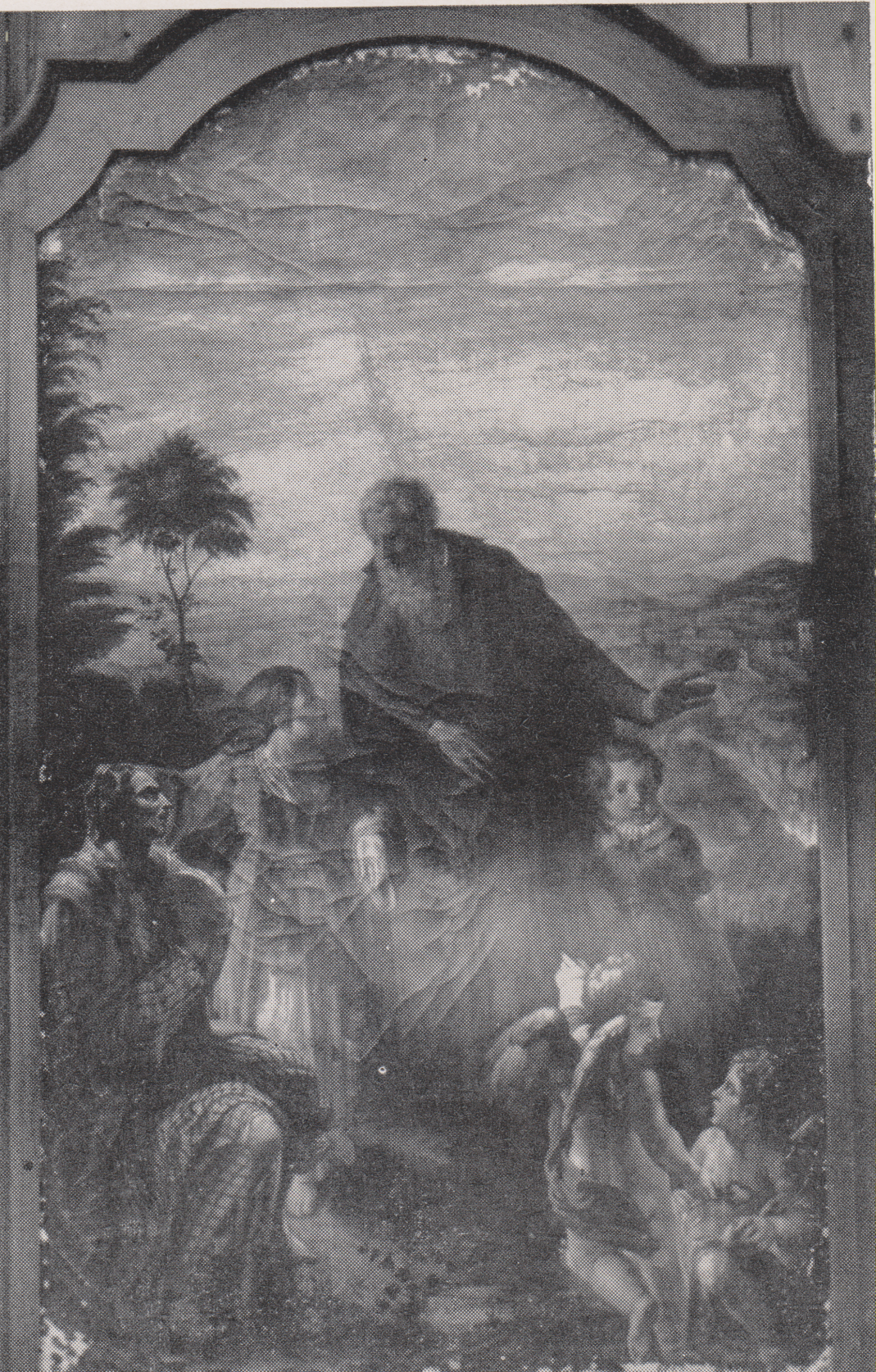 Castelrotto di Valpollicella, chiesa di S. Ulderico, ignotoDa Riv. Somaschi, fasc. 125
C